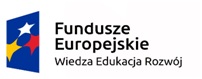 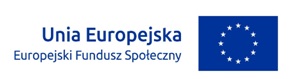 EraSmus +
Wykorzystanie  Technologii Informacyjnej w dydaktyce

Zagrzeb 
06-13.07.2019.
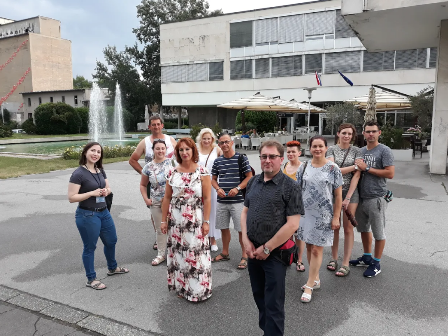 Na chorwackiej ziemi
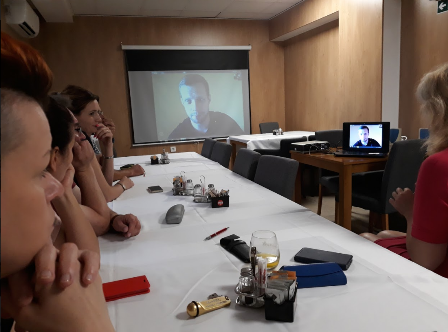 Zajęcia zorganizowane przez Renatę Takac i Sashę Dunica nauczyły nas nowych rozwiązań przydatnych w pracy z wykorzystaniem technologii informacyjnej.
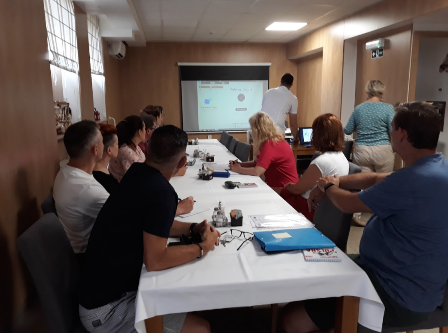 Doskonaliliśmy swe umiejętności między innymi w : obsłudze skypezdalnym udostępnianiu pulpituprofesjonalnym tworzeniu e-mailiwykorzystywaniu usługi One Drivetworzeniu prezentacjii montażu filmów
Dzięki  zajęciom jesteśmy przygotowani do:
projektowania, przygotowania i efektywnego prowadzenia zajęć wspomaganych technologią informacyjną oraz :

•  organizowania pracy uczniów z
komputerem,

• korzystania z internetowych zasobów edukacyjnych,

• wykorzystywania technologii informacyjnej na zajęciach lekcyjnych,

• pracy z wirtualną szkołą,

•tworzenia i przeprowadzania interaktywnych prezentacji multimedialnych,

• pracy z wykorzystaniem e-learningu,

• tworzenia i publikowania prezentacji w
Internecie,

• zdalnego zarządzania procesem lekcyjnym.
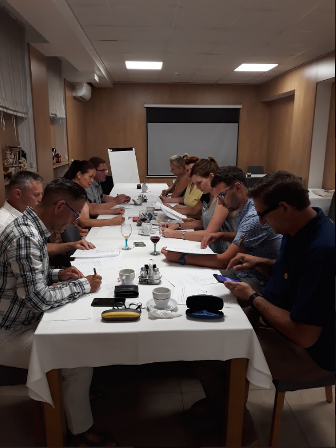 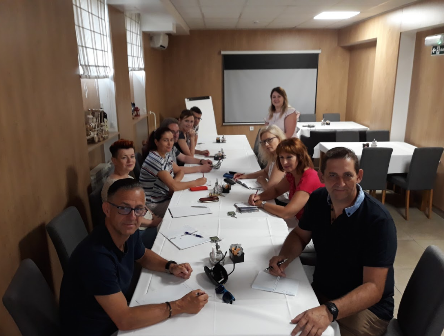 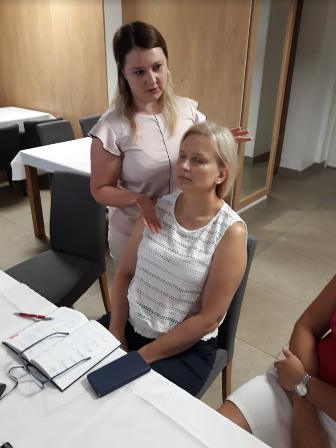 Ponadto mieliśmy dodatkowe zajęcia z emisji głosu z panią Agnieszką.
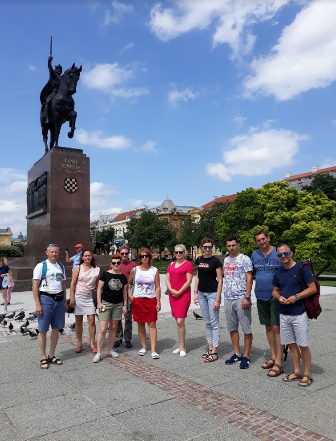 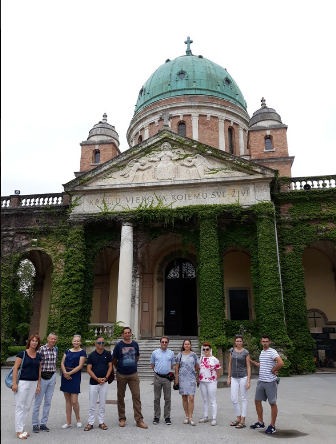 A także poznaliśmy kulturę i historię Chorwacji.
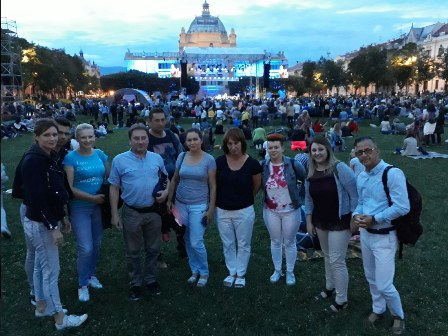 Okryliśmy też , co łączy Zagrzeb z Hartowcem !
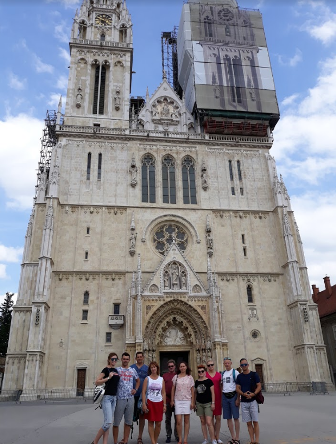 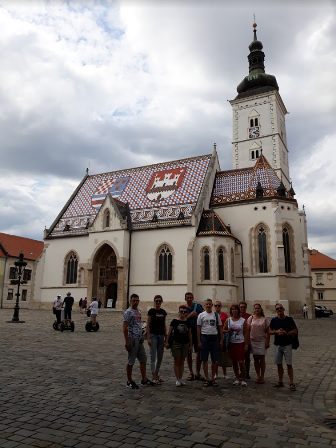 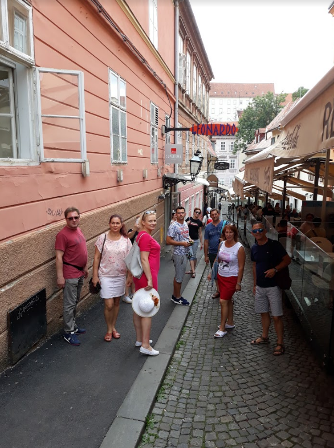 Integrowaliśmy się  z krajem i  jego mieszkańcami.
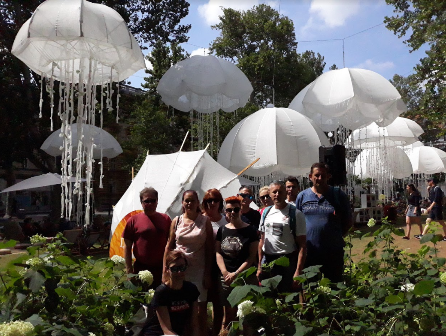 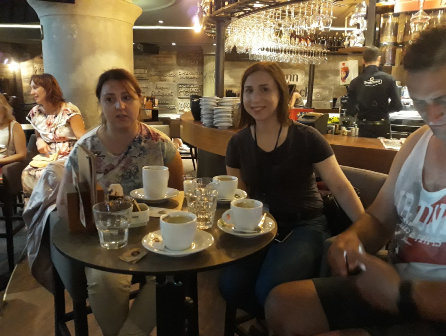 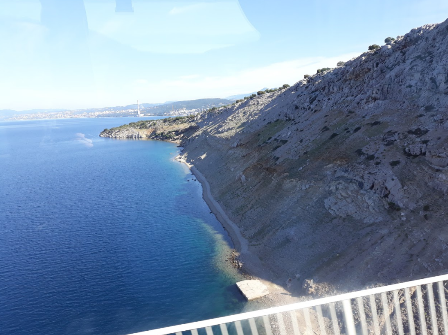 Znalazło się również trochę czasu na zwiedzanie, wypoczynek oraz…
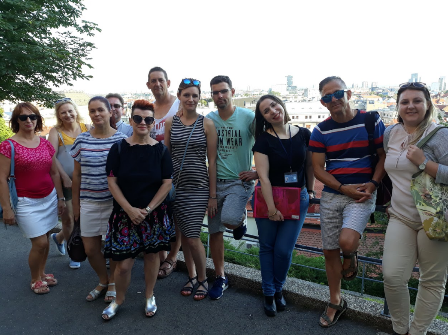 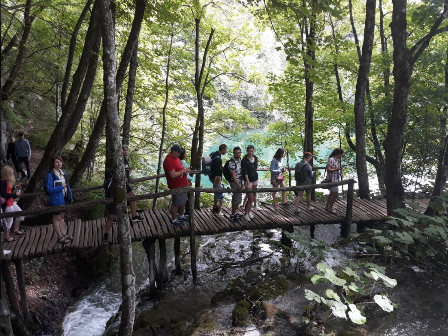 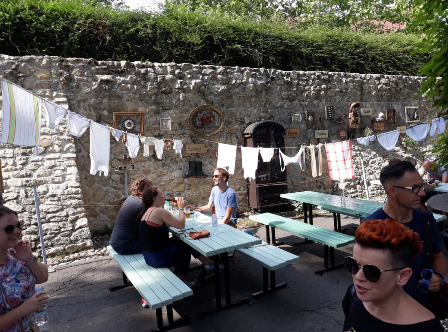 … smakowanie chorwackich specjałów, a także…
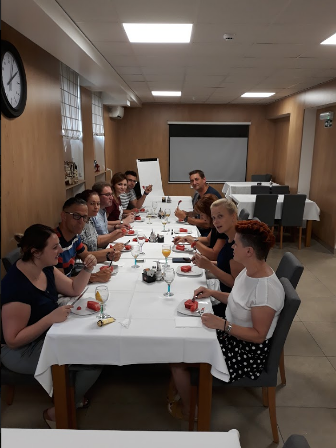 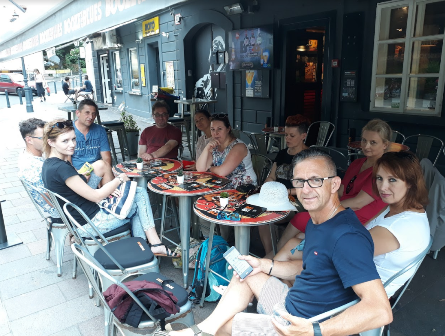 …uczestnictwo w życiu kulturalnym naszych słowiańskich braci, a nawet…
… znalezienie się przez chwilę na planie filmowym !
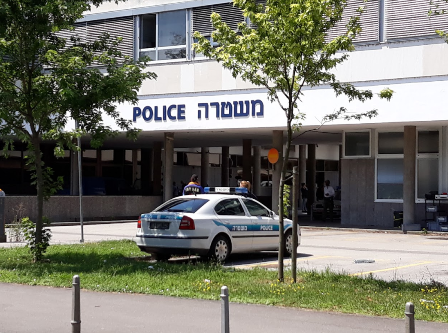 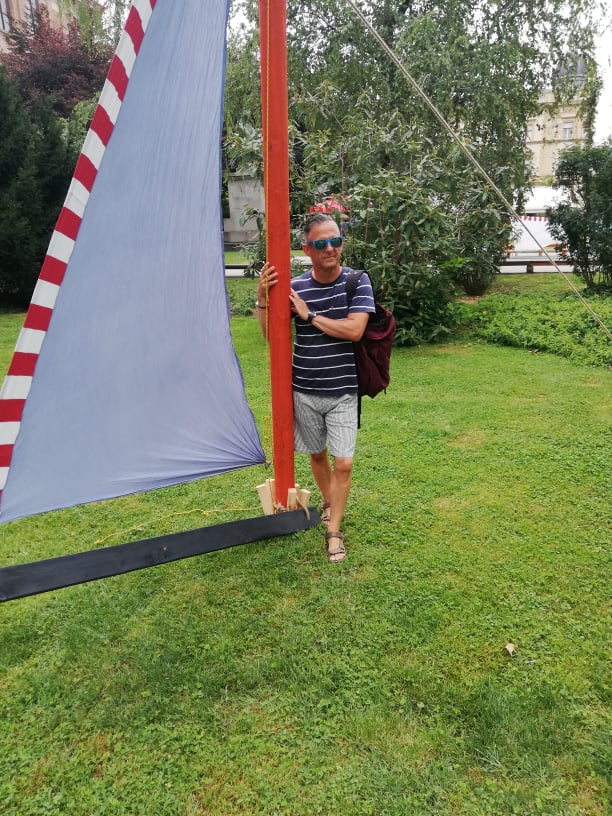 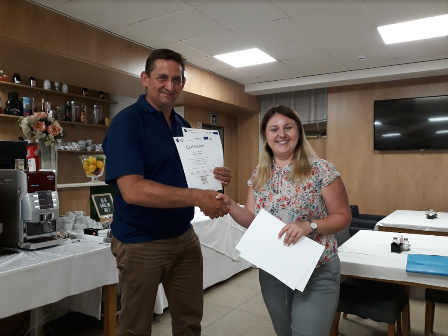 Certyfikaty rozdane !
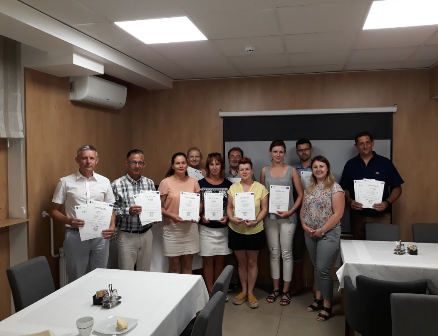 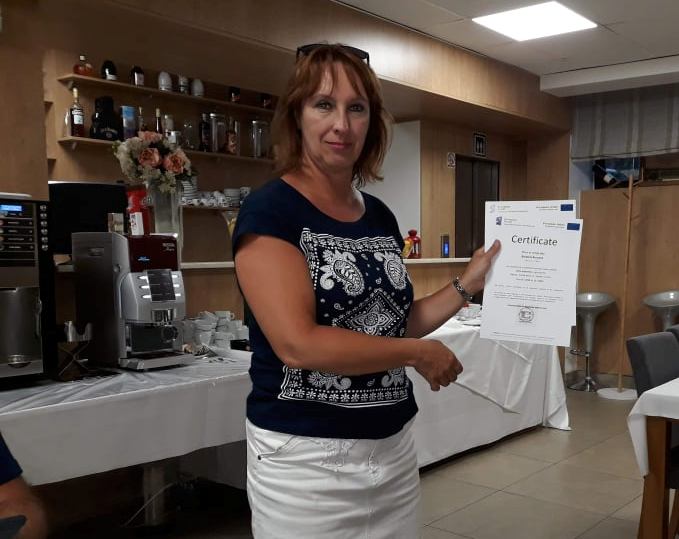 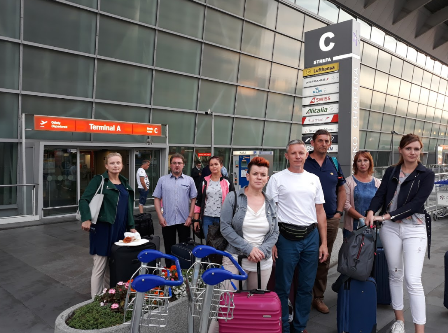 Z powrotem w Ojczyźnie – mądrzejsi i zachwyceni !